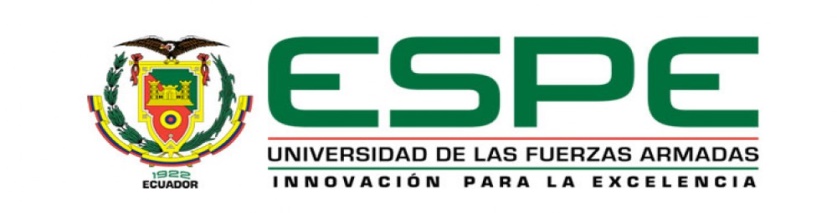 DEPARTAMENTO DE CIENCIAS ECONÓMICAS, ADMINISTRATIVAS
Y DE COMERCIO
“AUDITORÍA DE GESTIÓN APLICADA AL PROCESO DE PRODUCCIÓN DE LA EMPRESA CONSTRUCTORA DE VIVIENDAS EMPORIO CUATRO PAREDES ARQUITECTOS CÍA. LTDA. PERÍODO ENERO – SEPTIEMBRE 2015 EN LA PROVINCIA DE PICHINCHA A FIN DE EVALUAR LOS NIVELES DE EFICIENCIA Y EFICACIA EN EL CUMPLIMIENTO DE OBJETIVOS”
SILVA ESPIN VANESSA ALEJANDRA
Dr. Amaro Berrones		DIRECTOR
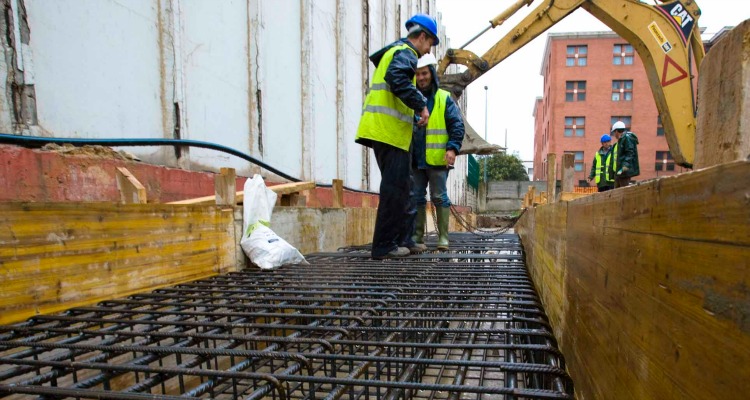 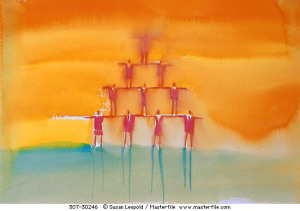 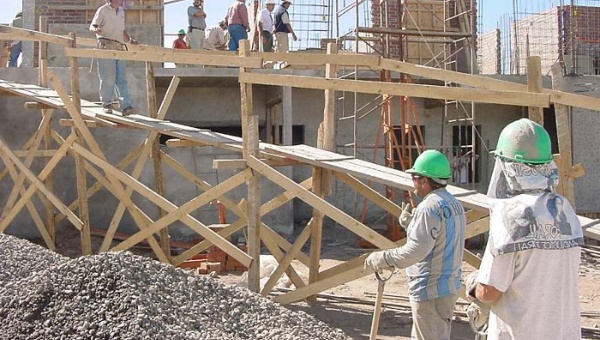 CAPITULO I
ASPECTOS GENERALES
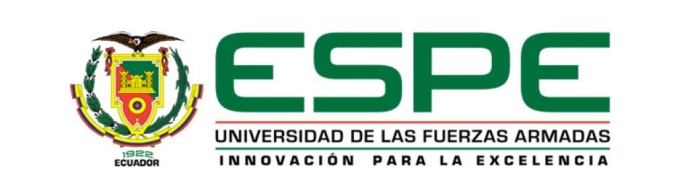 Febrero 2007
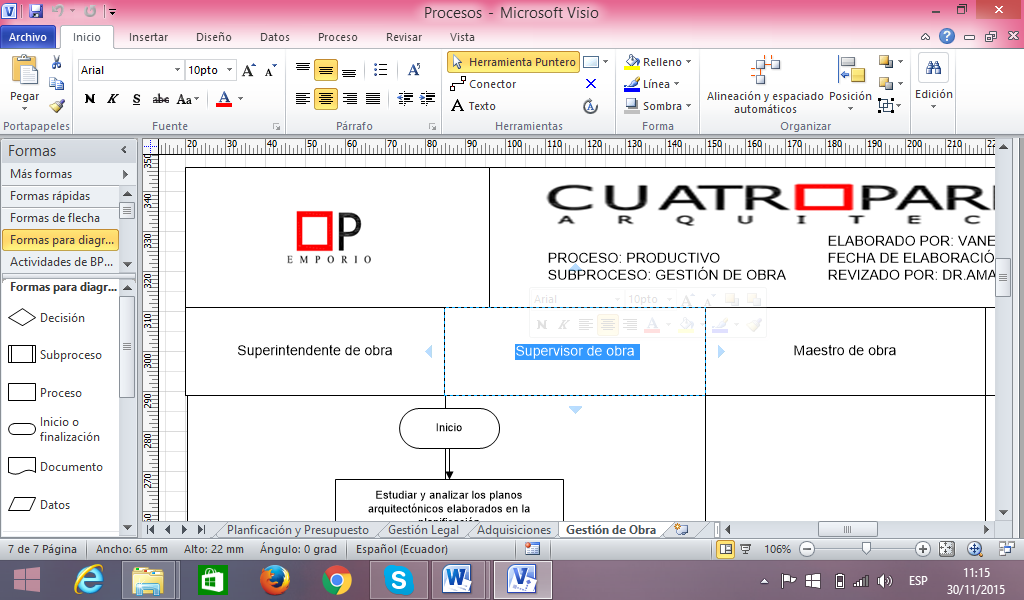 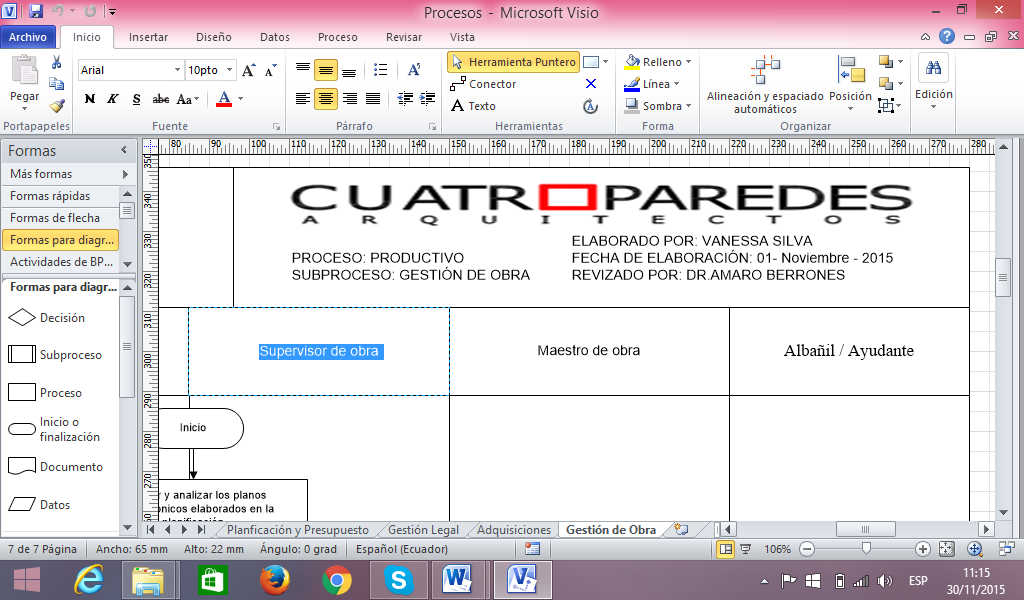 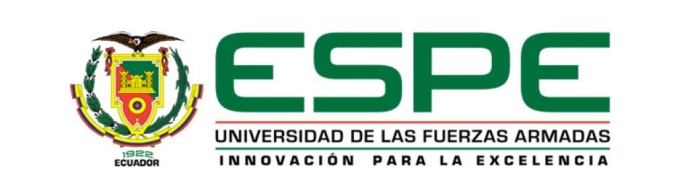 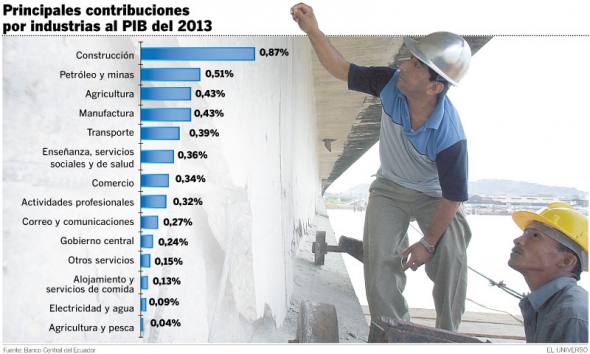 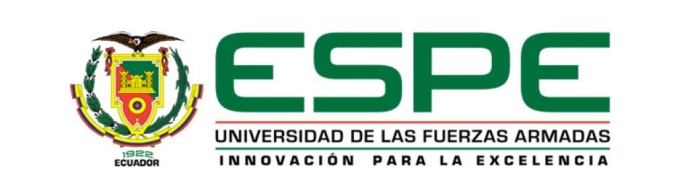 IDENTIFICACIÓN DEL PROBLEMA
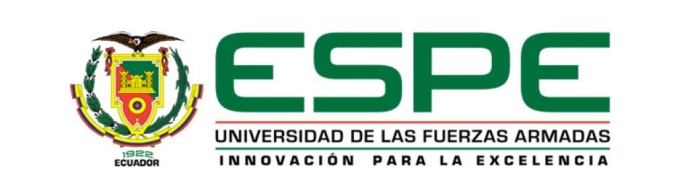 OBJETIVO GENERAL
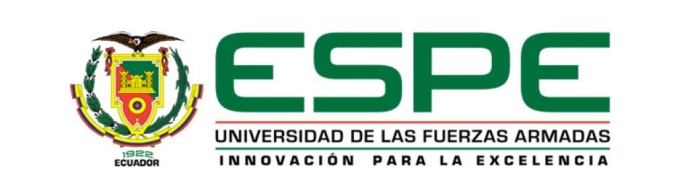 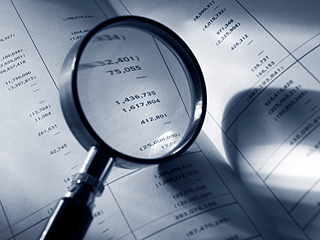 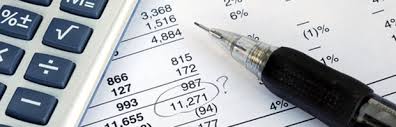 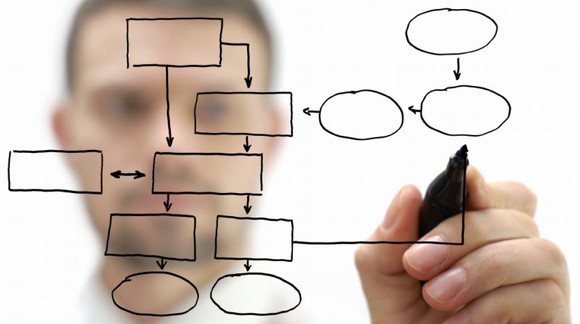 CAPITULO II
FUNDAMENTOS TEÓRICOS
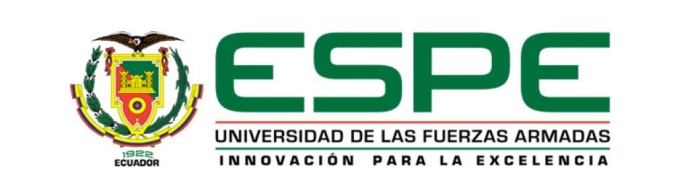 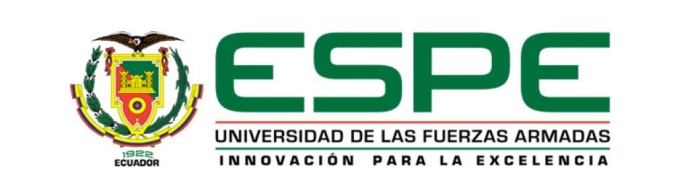 Auditoria de Gestión
Según Armas R. y Cáceres  M. en su libro  “Auditoria de Gestión Conceptos y Métodos “
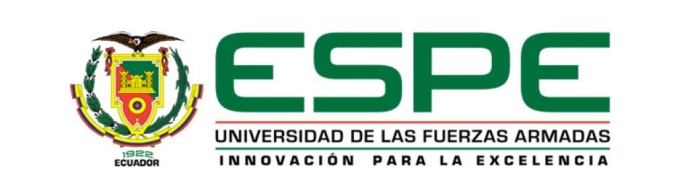 Técnicas de Auditoría
Determina similitud  o deferencias entre dos o más hechos u operaciones.
Verificación visual.
Seguimiento y control.
conversación directa.
Obtener información de funcionarios o terceros.
Información de un universo mediante el uso de cuestionarios.
Separación, evaluación crítica, objetiva y minuciosa.
Concordancia entre dos conjuntos de datos relacionados, separados e independientes.
Comunicación independiente y por escrito.
Agrupar resultados.
Verificar la existencia, legalidad, autenticidad y legitimidad.
Verificar la exactitud y corrección aritmética.
Revisión breve de una parte del universo.
Examen físico y ocular
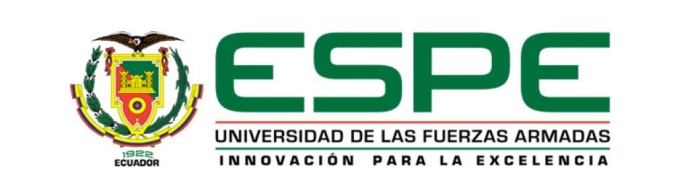 Pruebas de Auditoría
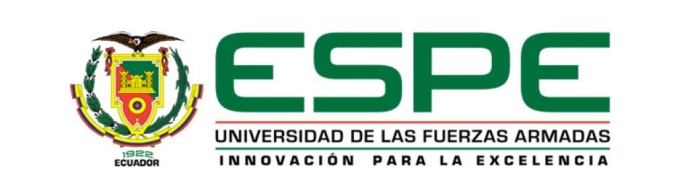 Clases de evidencia
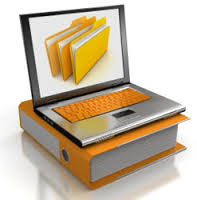 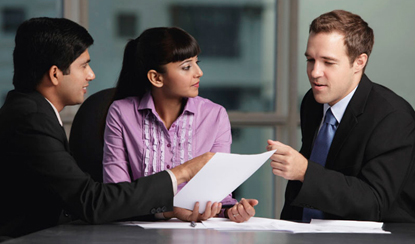 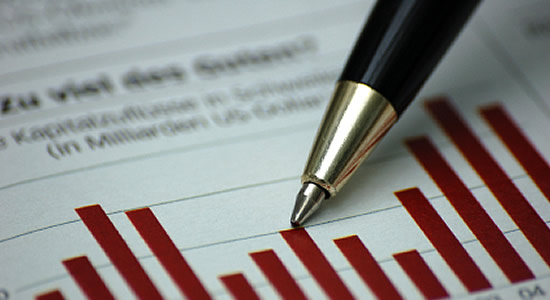 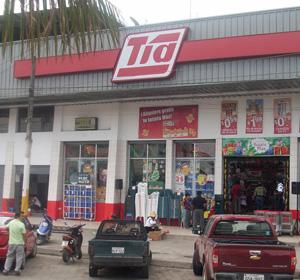 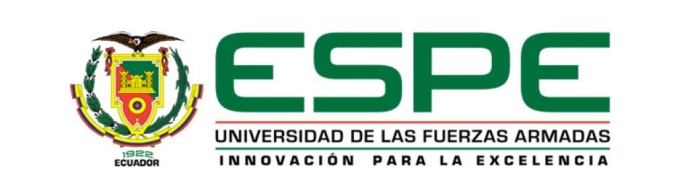 Riesgo Inherente
Riesgo de Control
Riesgo de Detección
Riesgo de Auditoría
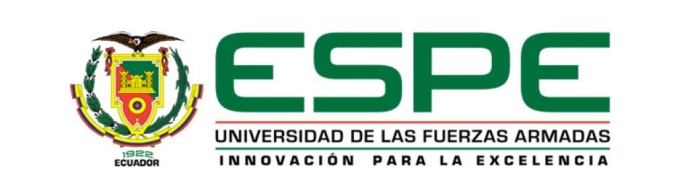 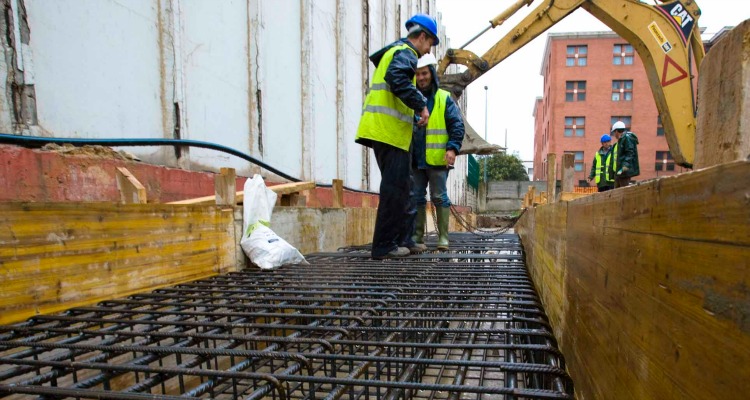 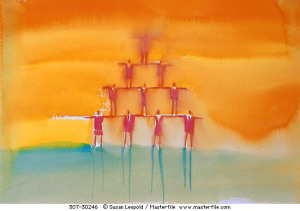 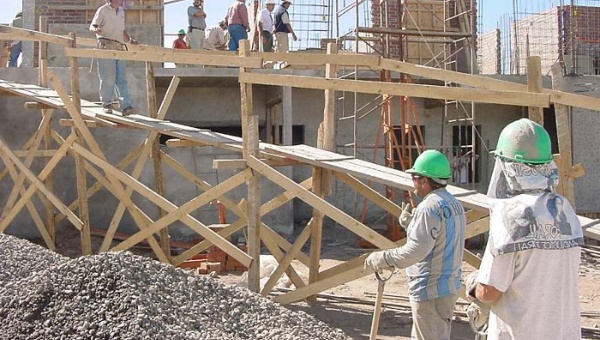 CAPITULO III
ANÁLISIS SITUACIONAL
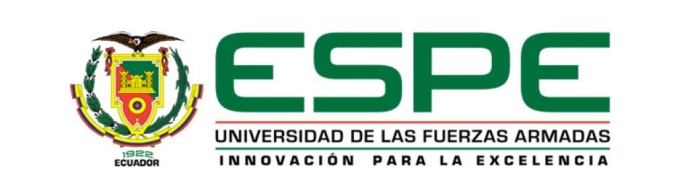 Reseña Histórica
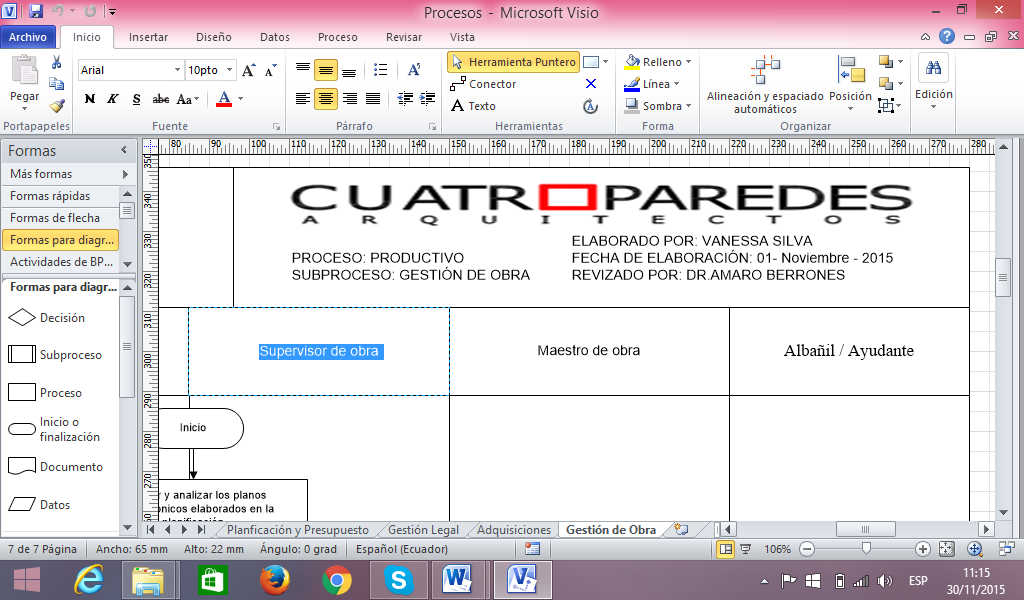 1.- Diseño, planificación, construcción y comercialización de proyectos a nivel nacional e internacional.
2.-  Asesoría en los campos de arquitectura y afines.
3.- Participar en concursos licitatorios de ofertas de construcciones de obras públicas y privadas.
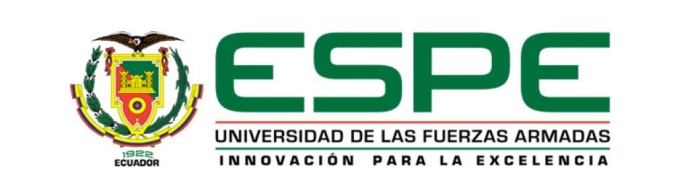 ORGANIGRAMA ESTRUCTURAL
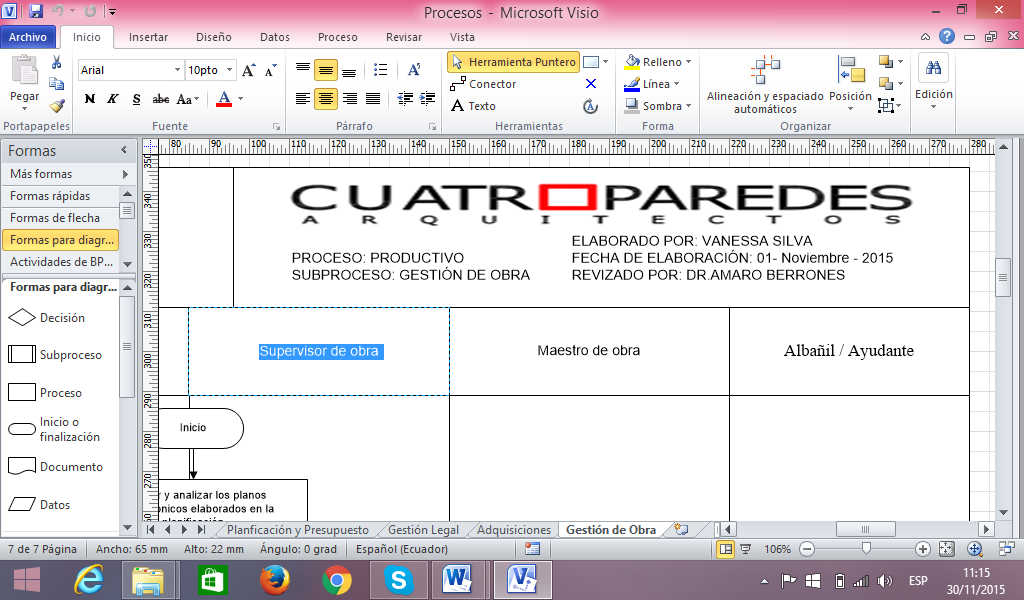 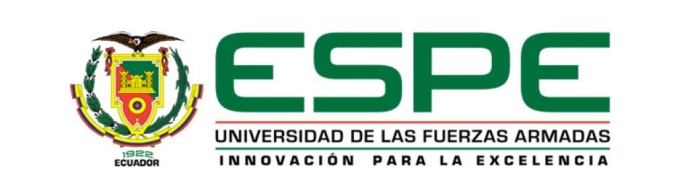 MISIÓN
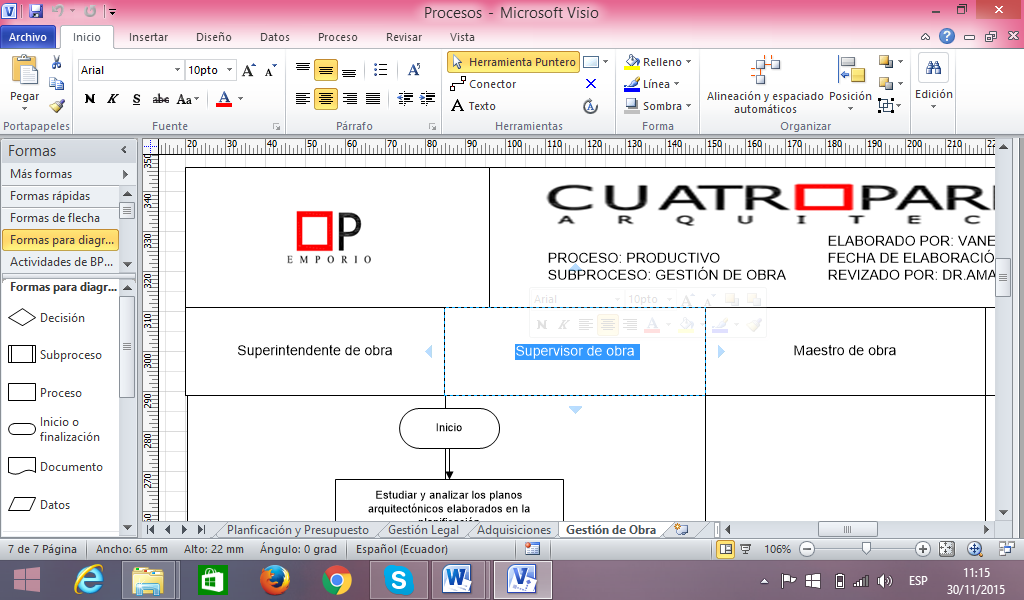 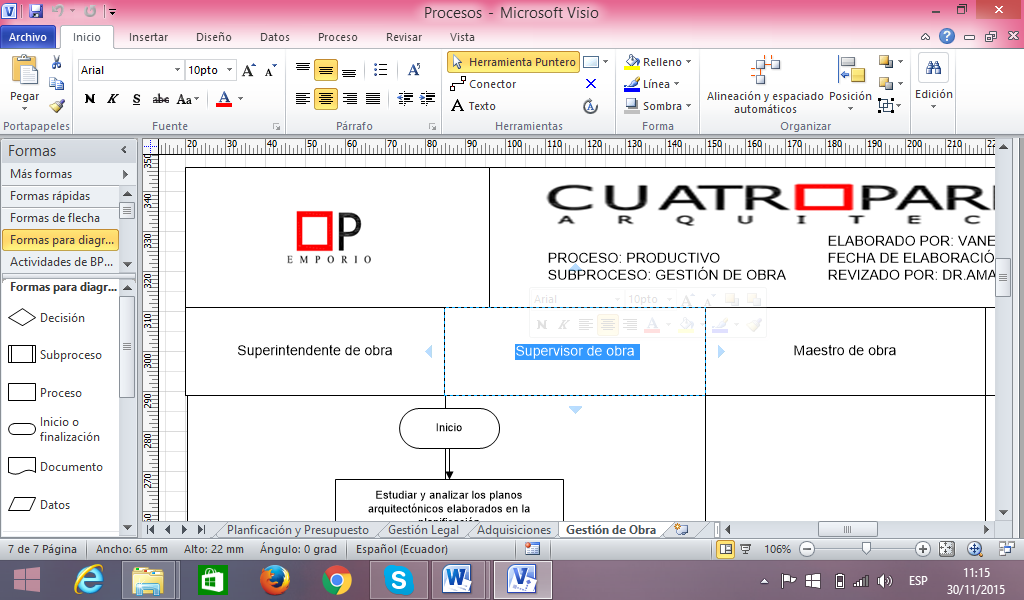 VISIÓN
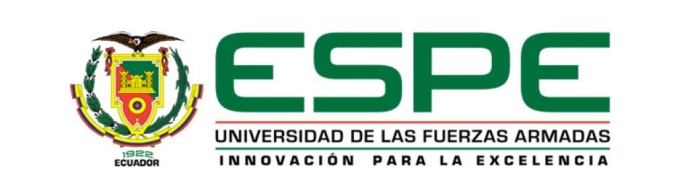 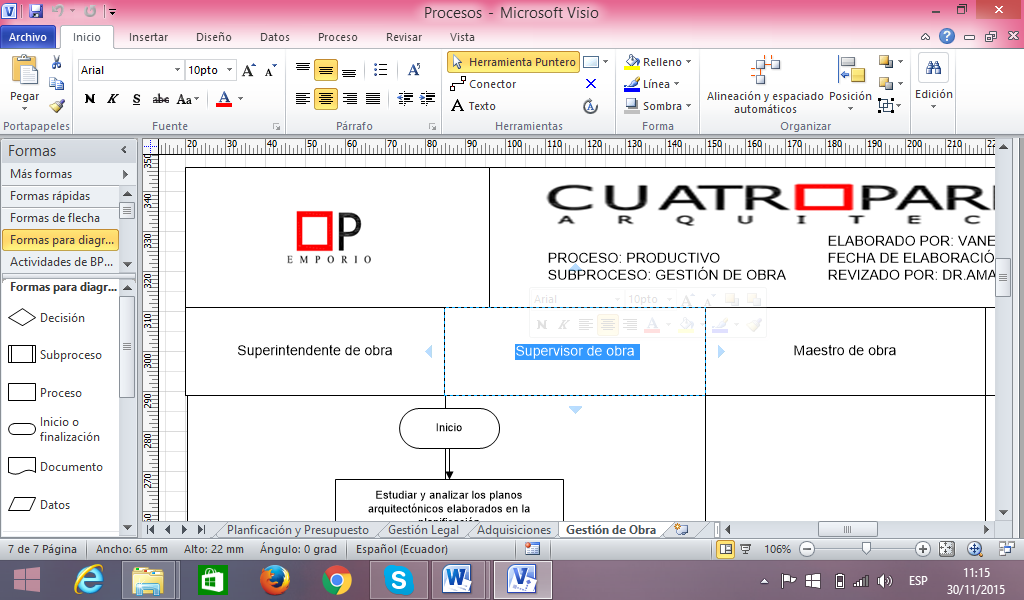 ANÁLISIS FODA
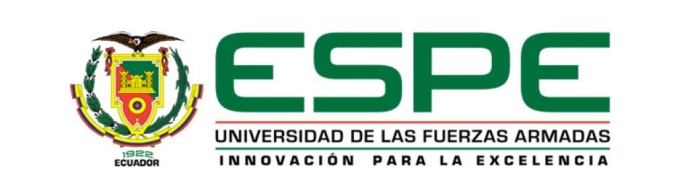 CADENA DE VALOR
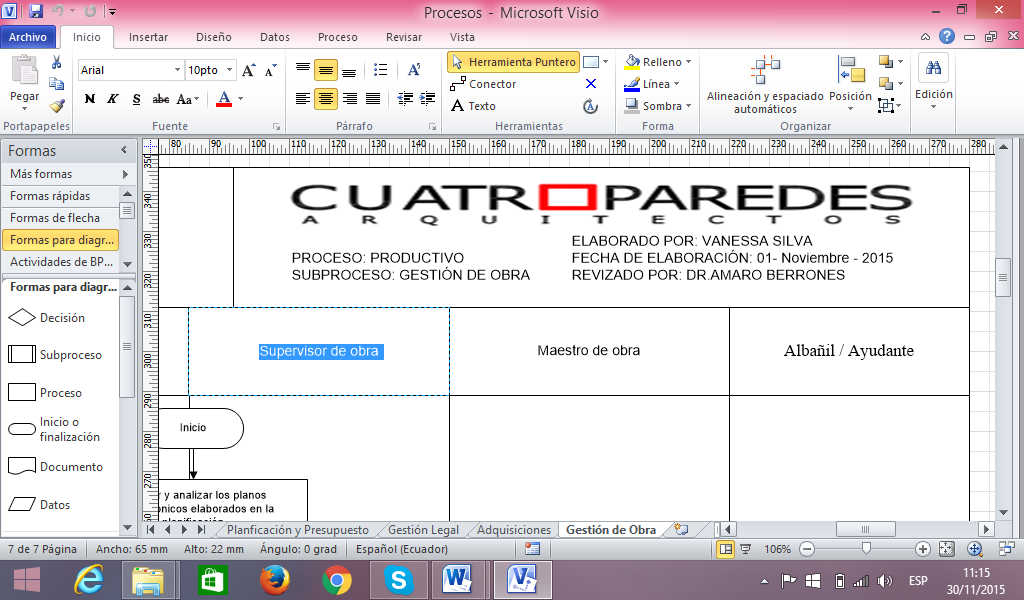 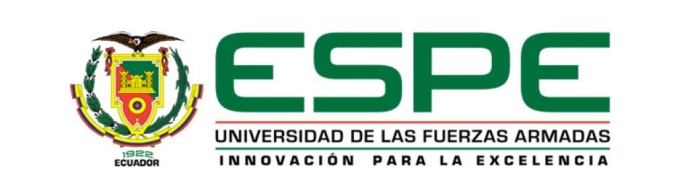 DIAGRAMAS DE FLUJO
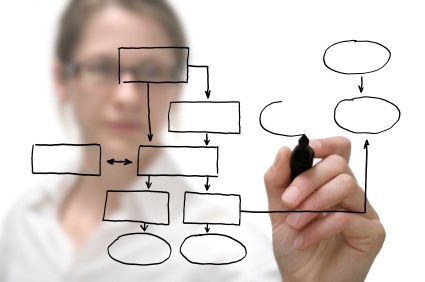 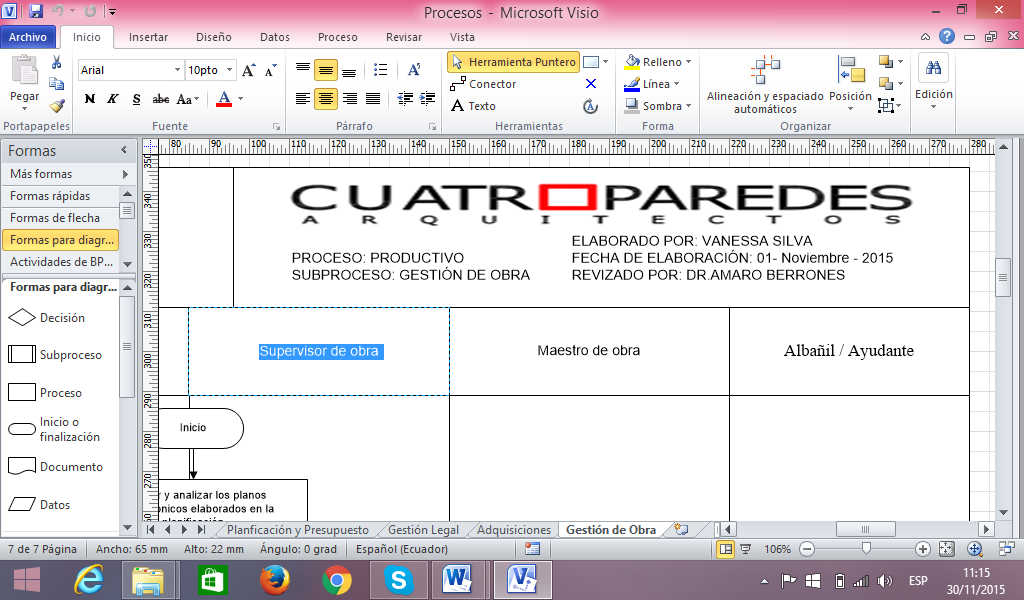 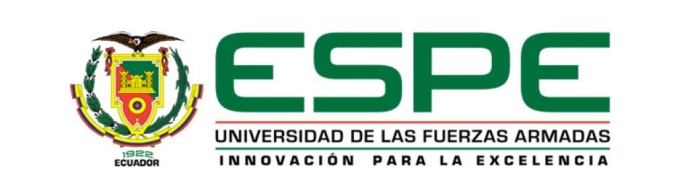 PROPUESTA DE GESTIÓN DE AUDITORÍA AL PROCESO PRODUCTIVO DE LA EMPRESA “EMPORIO CUANTRO PAREDES CÍA. LTDA.”
Fase I :CONOCIMIENTO PRELIMINAR
Fase II: PLANIFICACIÓN
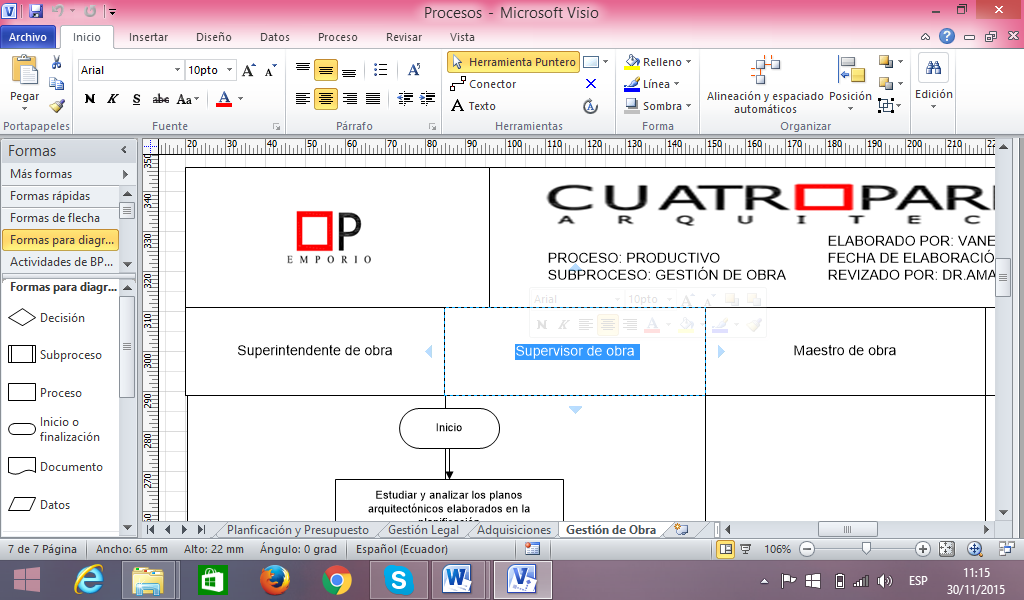 Fase III: EJECUCIÓN
Fase IV: COMUNICACIÓN DE RESULTADOS
INFORME DE AUDITORÍA
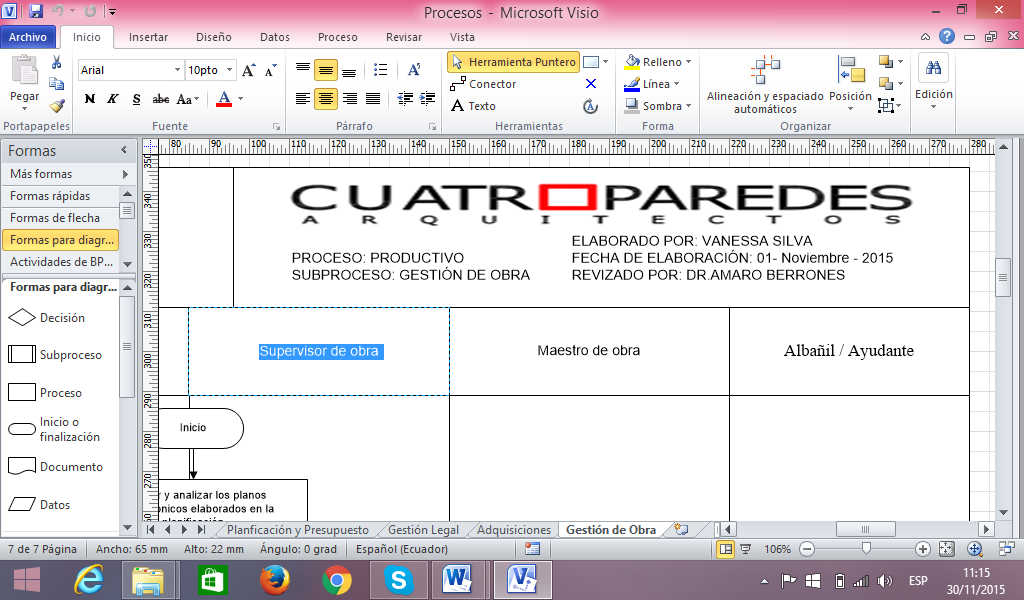 Fase V: MONITOREO
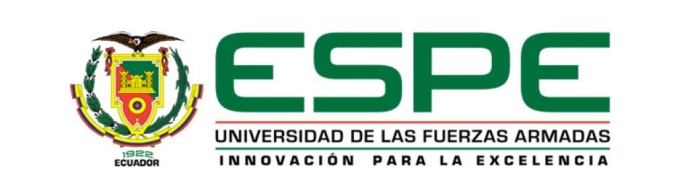 Conclusiones
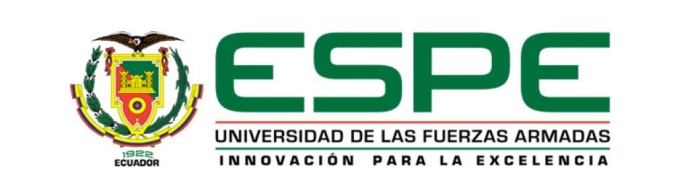 Recomendaciones
Gracias
Vanessa Silva E.
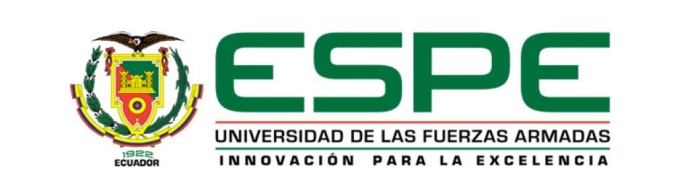